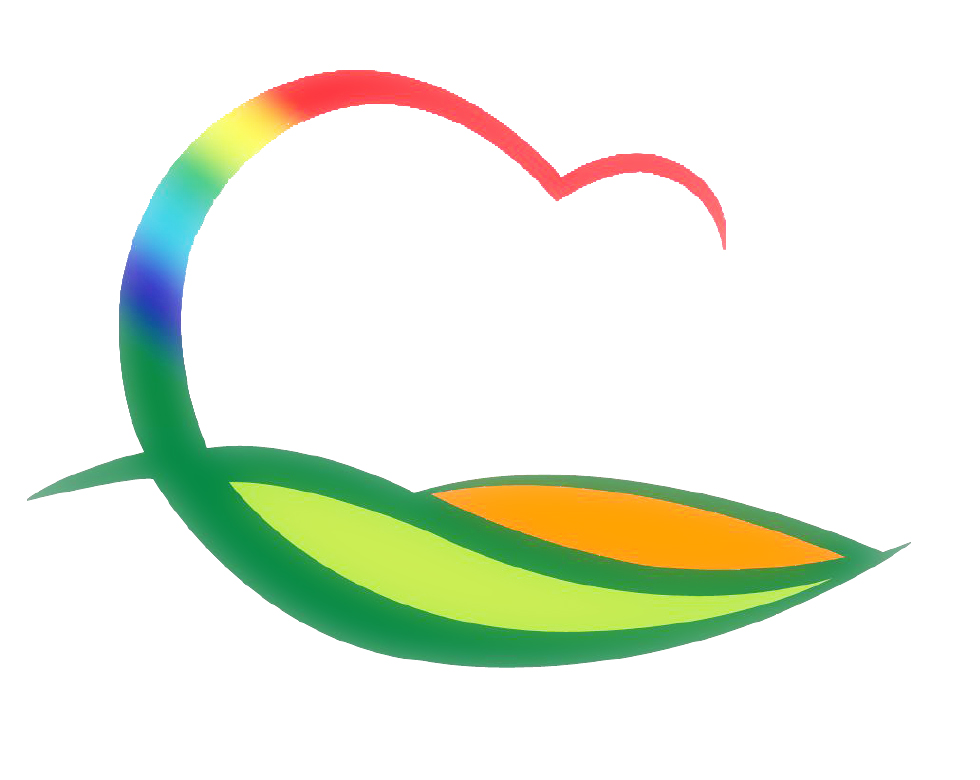 도 시 건 축 과
[Speaker Notes: 먼저, 지금의 옥천입니다.]
5-1. 동정리~영동역간 지하차도개설공사
위      치 : 영동군 영동읍 동정리~계산리(영동역)
사 업  량 :  L=165m (통로박스 L=84m,  U-TYPE  L=81m)
사 업  비 : 15,700백만원
시 공 사  
     - ㈜ 호반건설 (70%)  : 광주광역시 남구 소재
     - ㈜ 대신건설산업 (30%) : 청주시 상당구 소재
사업기간 : 2013년 8월5일 ~ 2015년 8월4일
내      용 : BOX구간  숏크리트 타설 U-TYPE 구조물 방수
5-2. 군계획도로  개설사업 추진
                                                                                 (단위 : 백만원)
5-3. 2014년 지역개발사업 추진(2회추경)
 대       상 : 영동읍 부용리 진입로확포장공사 외 68건
 사  업  비 : 2,242백만원
 추진 내용 : 조사측량 및 실시설계
5-4. 2014년 문화디자인 프로젝트사업 추진
 사업 대상 : 황간버스터미널 및 황간역 연계
 사업 예산 : 200백만원(국비 100, 군비 100)
 추진 내용 : 사업실행계획 확정을 위한 컨설팅 및 실시설계
5-5. 2014년 농촌주택개량 및 빈집정비사업 추진
 사  업  량 
    - 주택개량 : 30동(1년거치 19년상환, 동당 6천만원내)
    - 빈집정비 : 5동(동당 70만원)
 추진 내용
    - 주택개량 : 18동 공사중 (현재까지 12동완료)
    - 빈집정비 : 1동 철거예정 (현재까지 4동완료)